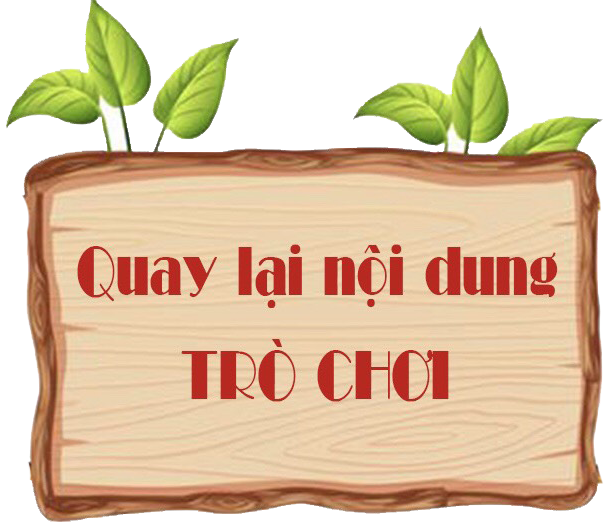 Câu 1: Ở học kỳ 2 em đã học những bài hát nào
Đáp án câu 1: Hát mừng, Tre ngà bên lăng Bác, em vẫn nhớ trường xưa, dàn đồng ca mùa hạ, bài địa phương tự chọn
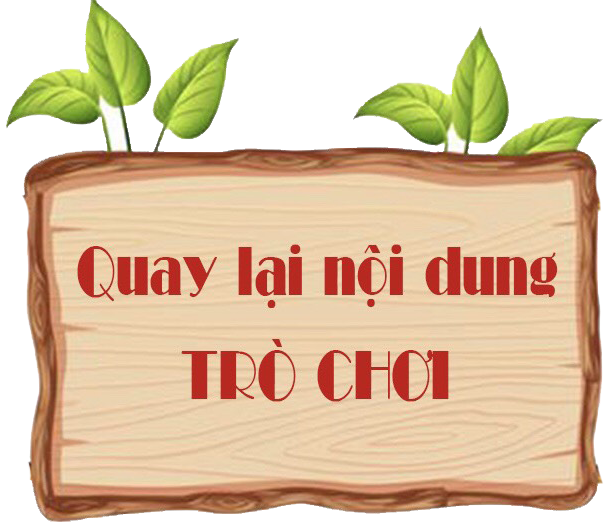 Câu 2: Ở học kỳ 2 em đã học những bài TĐN nào? Hãy kể tên các bài TĐN đó
Đáp án câu 2: TĐN 5 Năm cánh sao vui, TĐN 6 chú bồ đội, TĐN 7 em tập lái oto, TĐN 7 mây chiều
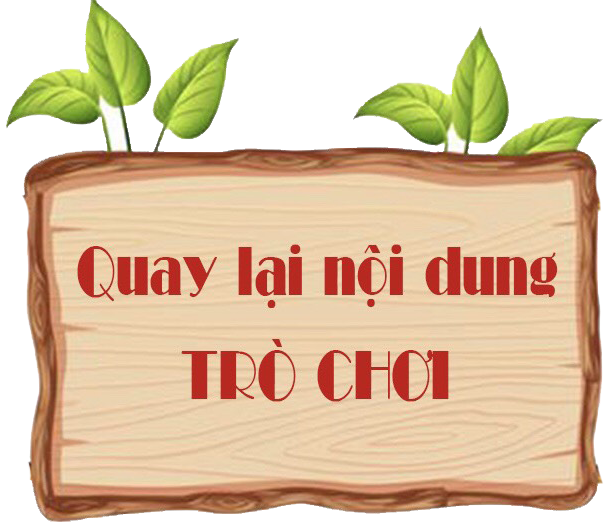 Câu 3: Ở học kỳ 2 em đã được nghe bao nhiêu bài nghe nhạc
Đáp án câu 3: 2 bài
Câu 4: Câu giai điệu này là của bài hát nào đã học
Đáp án câu 4: bài Dàn đồng ca mùa hạ Nhạc Lê Minh Châu,  Lời  phỏng thơ Nguyễn Minh Nguyên
Lớp hát lại bài hát dàn đồng ca mùa hạ để khởi động giọng
TUẦN 33
Ôn tập, kiểm tra: Các bài hát trong chủ đề học kì 2
Nội dung 1 Ôn Tập Bài Hát: Hát mừng
- GV HD HS ôn bài hát để hs hát đúng giai điệu, sắc thái, sửa lỗi sai với các hình thức: Lớp, tốp ca …
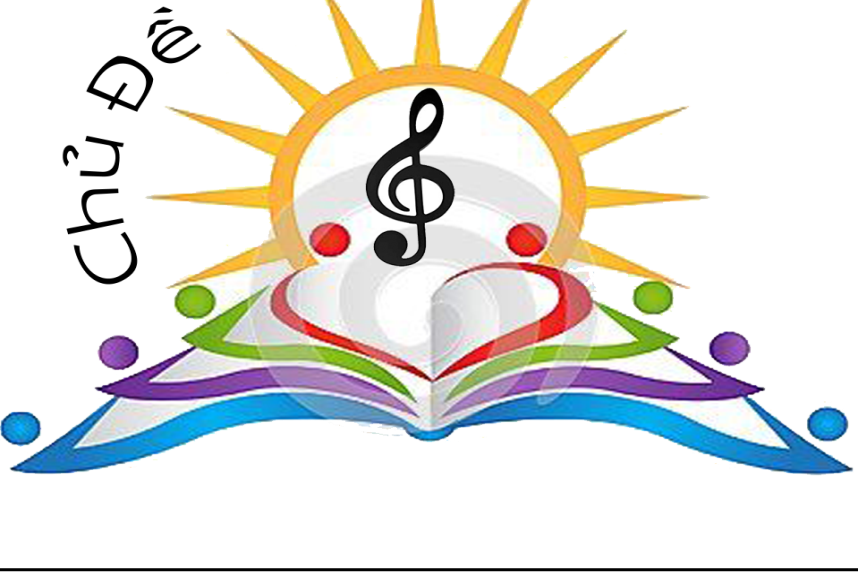 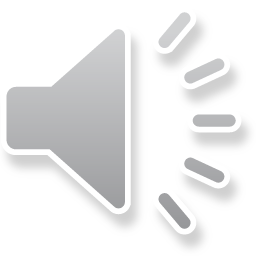 HĐ THỰC HÀNH-LUYỆN TẬP
EM YÊU KHÚC HÁT DÂN CA
- GV HD HS ôn hát gõ đệm theo phách
Câu đầu: Cùng múa hát  nào,    cùng cất tiếng ca
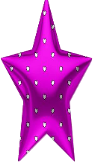 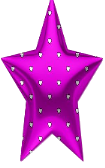 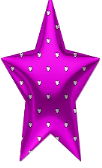 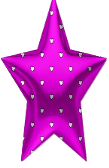 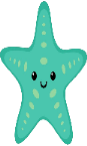 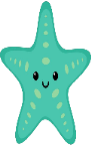 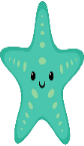 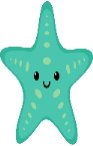 Câu cuối: Nổi tiếng trống chiêng đó đây chào mừng
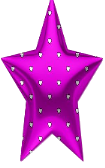 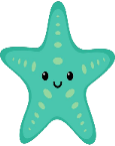 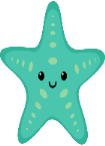 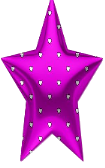 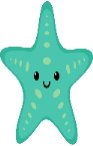 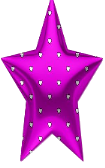 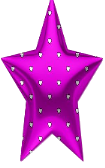 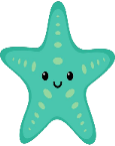 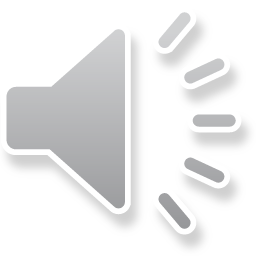 Nội dung 2. HĐ Ôn Tập Bài Hát: Tre Ngà bên Lăng Bác
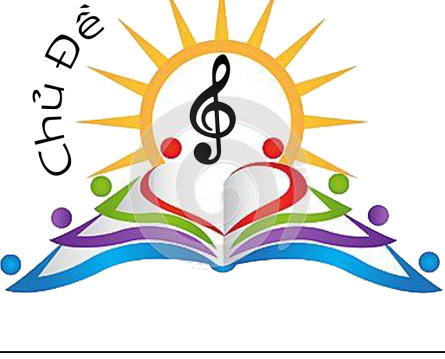 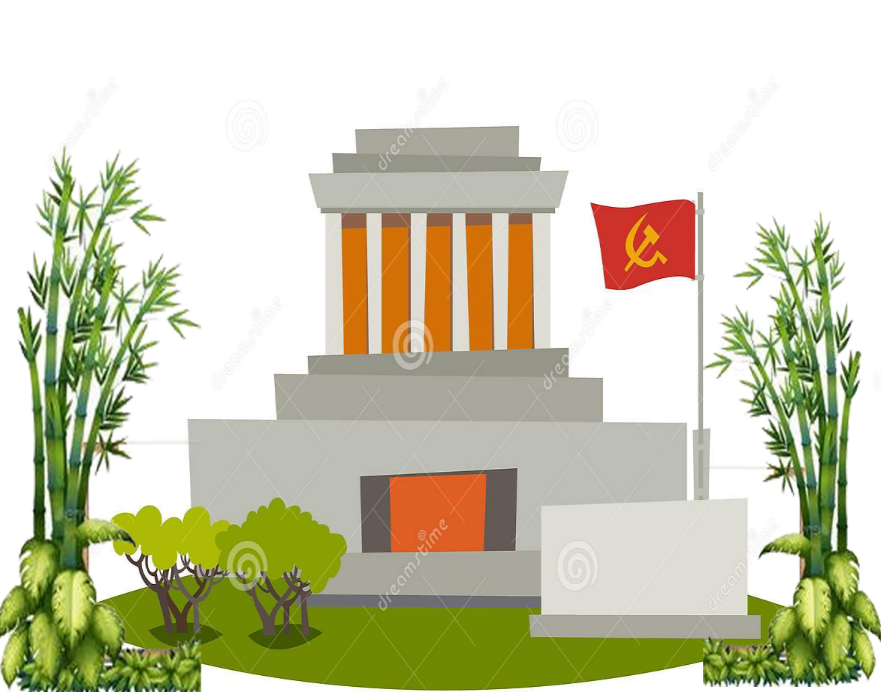 BÁC HỒ KÍNH YÊU
- GV HD HS ôn bài hát để hs hát đúng giai điệu, sắc thái, sửa lỗi sai với các hình thức: Lớp, cá nhân…
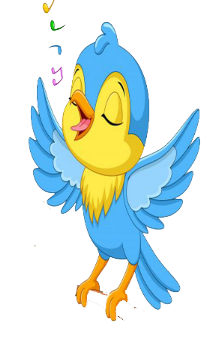 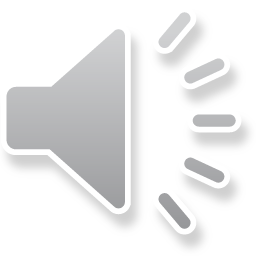 HĐ THỰC HÀNH-LUYỆN TẬP
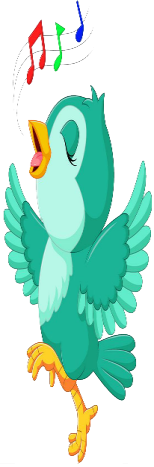 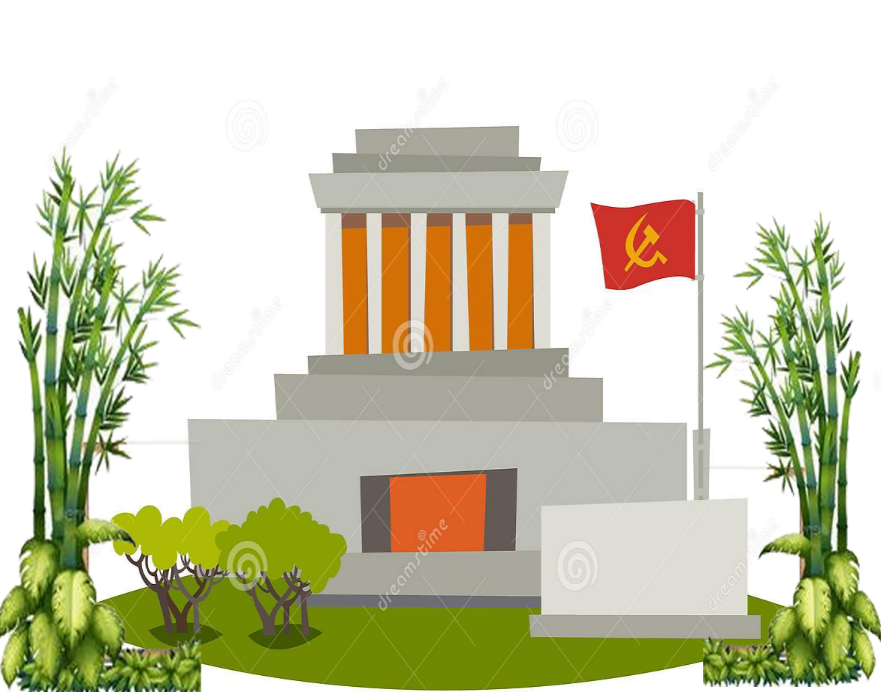 GV HD HS hát:
Song ca: Bên Lăng Bác…thêu hoa
Đồng ca: Rất trong…ngà
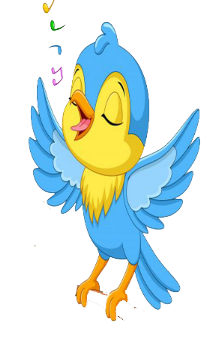 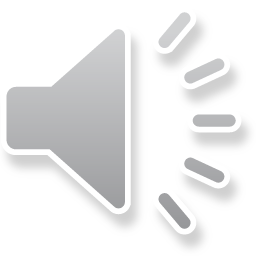 -GV cho HS xem nghe VIDEO mẫu sau đó HD HS các động tác vận động cho bài hát
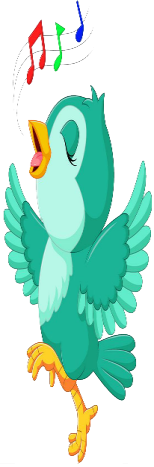 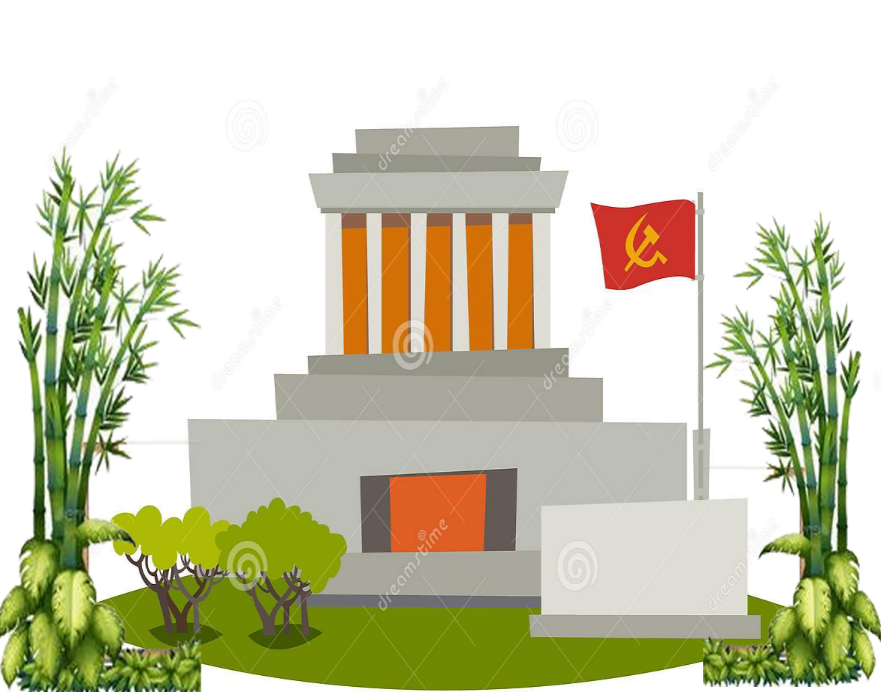 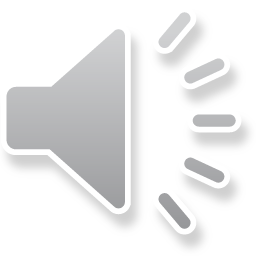 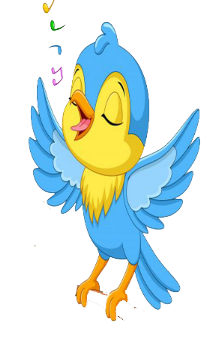 NỘI DUNG 3 Ôn tập bài hát: Em vẫn nhớ trường xưa
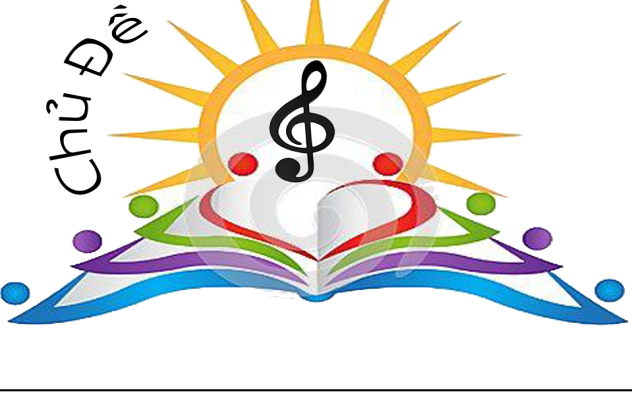 MÁI TRƯỜNG
HĐ: THỰC HÀNH-LUYỆN TẬP
Hát nhẩm theo giai điệu 1 lần sau đó hát với các hình thưc
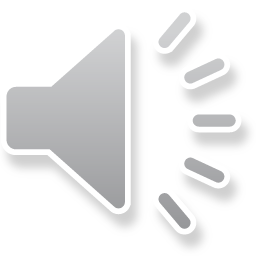 NHÓM 1:
NHÓM 2:
-Tình quê hương…đến trường
- Trường Làng em…yên lành
- Thầy cô…yêu gia đình
- Nhịp cầu tre…êm đềm
CẢ LỚP:
Tre xanh kia…nhớ trường xưa
Hát đối đáp-đồng ca
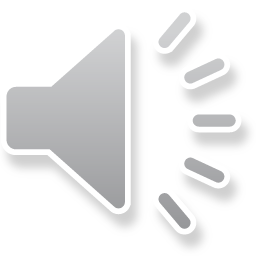 Gõ đệm thệm theo phách bằng nhạc cụ Thanh phách
ĐOẠN 1
ĐOẠN 2
Dãy 1 Gõ đệm theo phách bằng nhạc cụ thanh phách. Dãy 2 gõ đêm theo nhịp bằng nhạc cụ SongLoan
Hát gõ đệm 2 âm sắc
Hát vận động phụ họa
NỘI DUNG 4: ÔN TẬP BÀI DÀN ĐỒNG CA MÙA HẠ
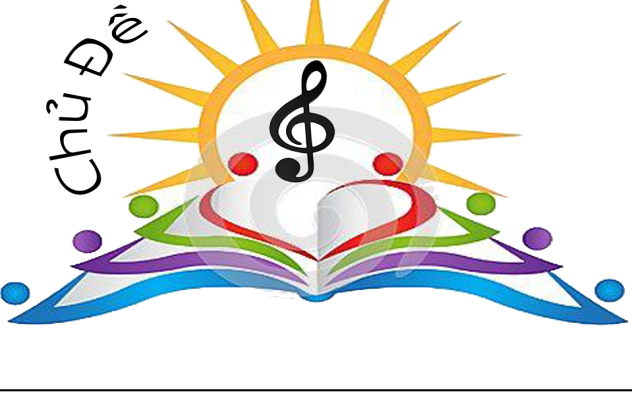 HĐ THỰC HÀNH-LUYỆN TẬP
CHÀO MÙA HẠ
Hát nhẩm theo giai điệu 1 lần sau đó hát với các hình thức:  Lớp, cá nhân…
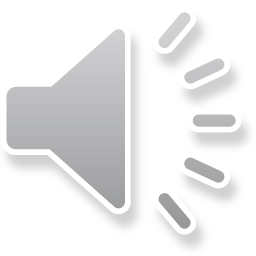 ĐỒNG CA
LĨNH XƯỚNG
- Chẳng nhìn thấy…lá dày
- Tiếng ve…tha thiết
- Lời ve…biếc xanh
- Dàn đồng ca…mầm cây
- Ve ve ve…ve vev ve
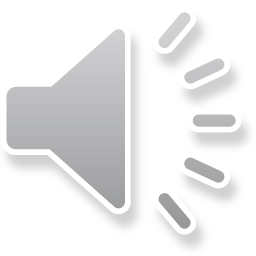 Hát đồng ca-lĩnh xướng
Ôn hát gõ đệm theo nhịp
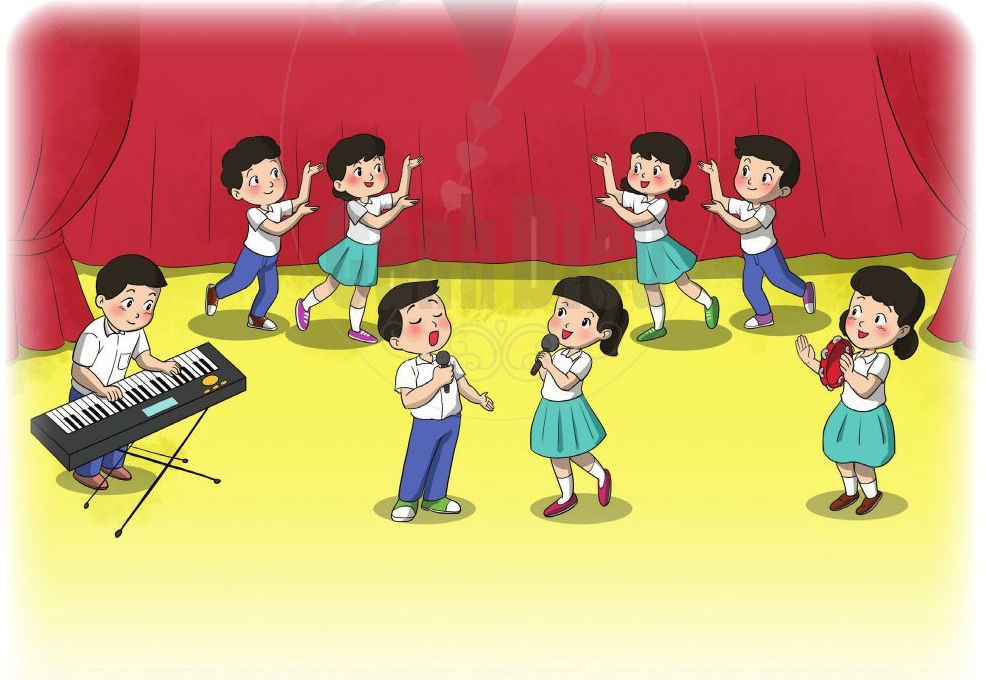 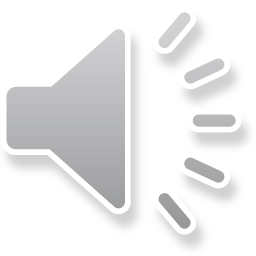 HĐ: VẬN DỤNG-SÁNG TẠO
Làm mẫu và HD âm hình dưới để đệm gõ thanh phách vào bài
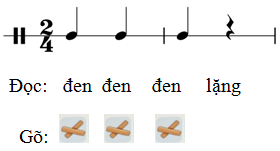 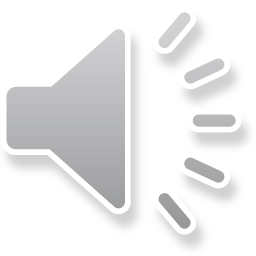 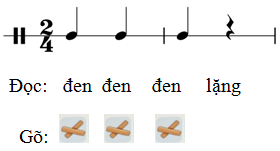 Câu 1: Ch¼ng nh×n thÊy        ve   ®©u   chØ r©m ran       tiÕng h¸t.
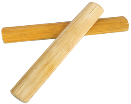 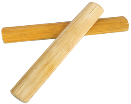 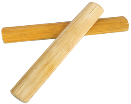 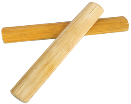 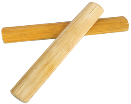 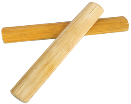 Ứng dụng đệm vào bài
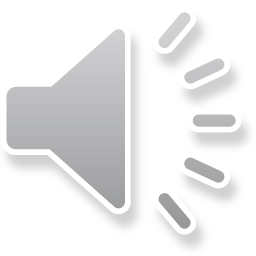 Làm mẫu và HD âm hình bộ gõ cơ thể để áp dụng vào bài
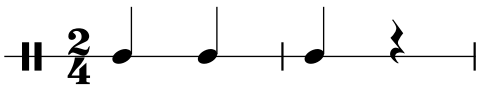 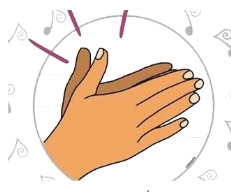 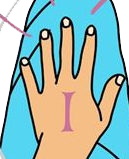 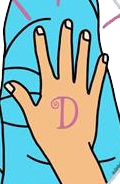 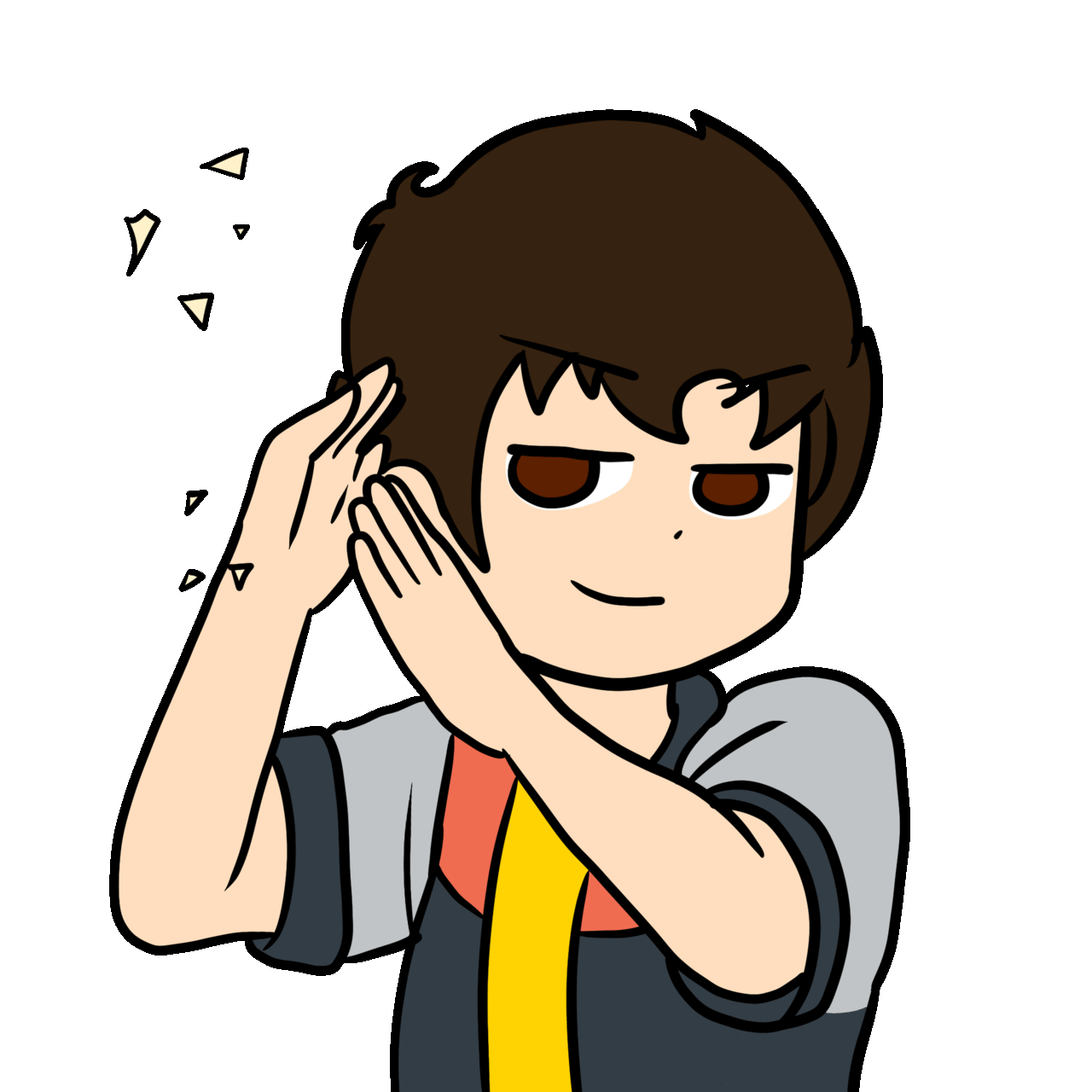